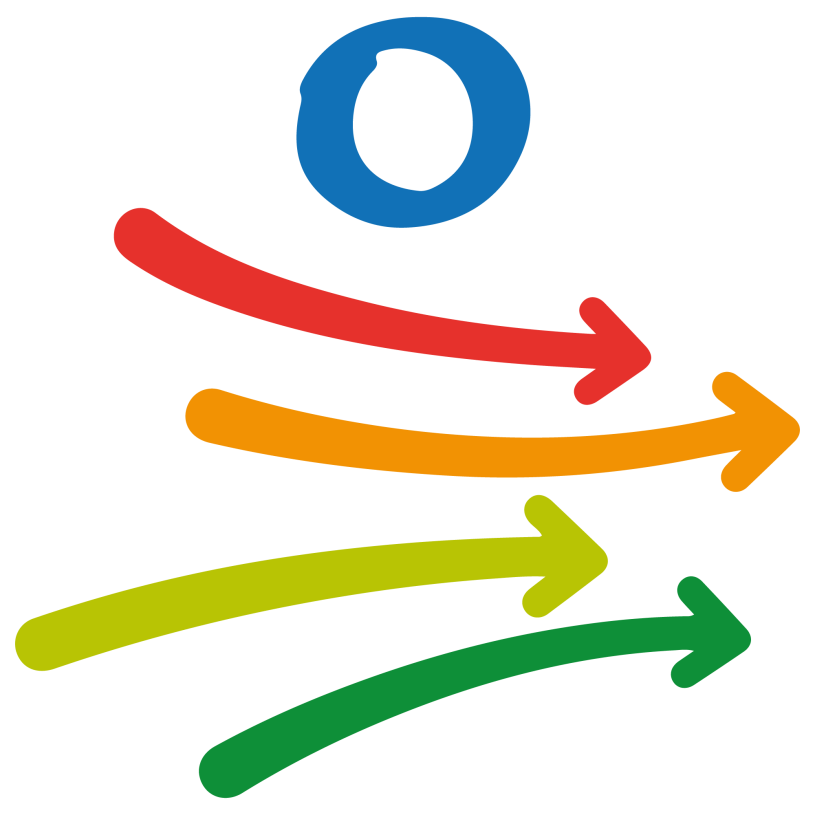 Цели Устойчивого Развития  2016-2030
О ЦУР, механизмах реализации и приоритетах 

Заседание Межгосударственной комиссии по устойчивому развитию
Международного Фонда Спасения Арала

Виталий Времиш, ПРООН Туркменистан

26 мая 2016 г.
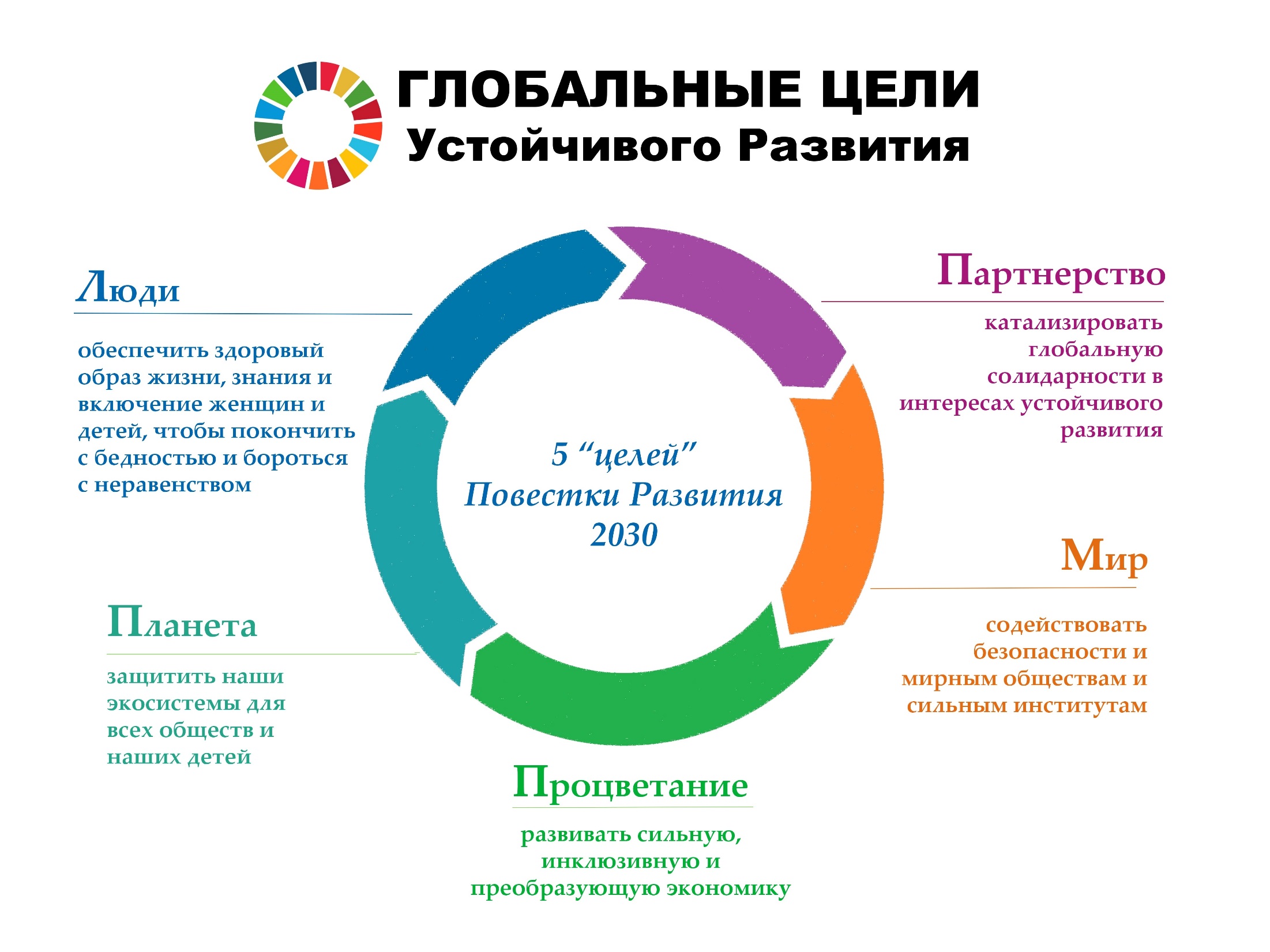 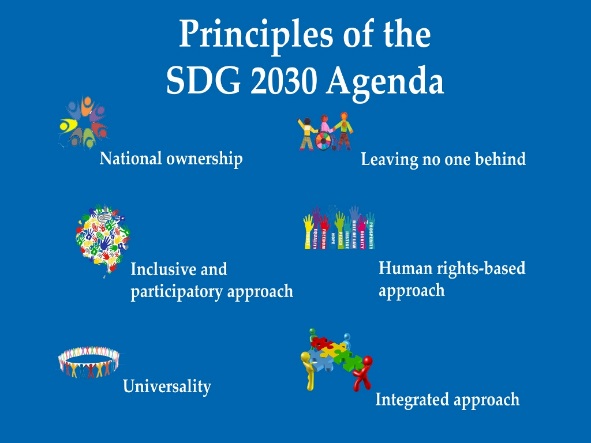 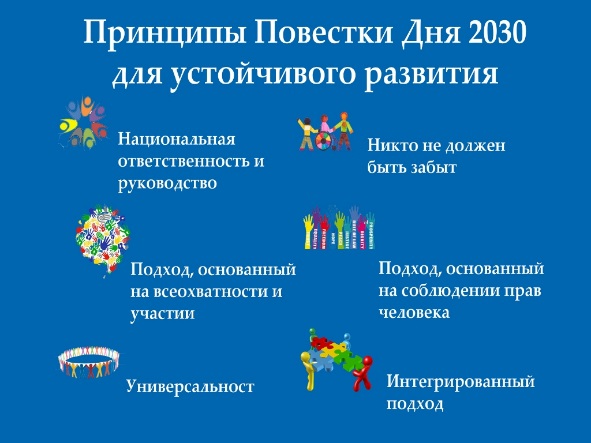 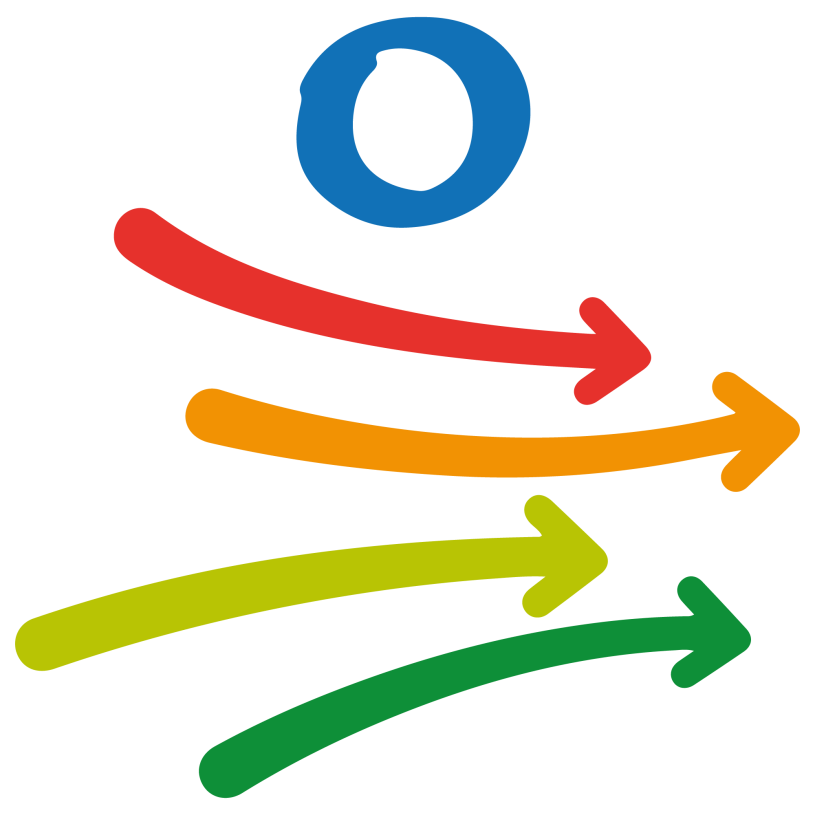 Какие ЦУР наиболее уместны для работы МКУР?
Цель ЦУР №: 6. Обеспечение наличия и рационального использования водных ресурсов и санитарии для всех
Цель ЦУР №: 7 Обеспечение доступа к недорогим, надежным, устойчивым и современным источникам энергии для всех
Цель ЦУР №: 12. Обеспечение перехода к рациональным моделям потребления и производства
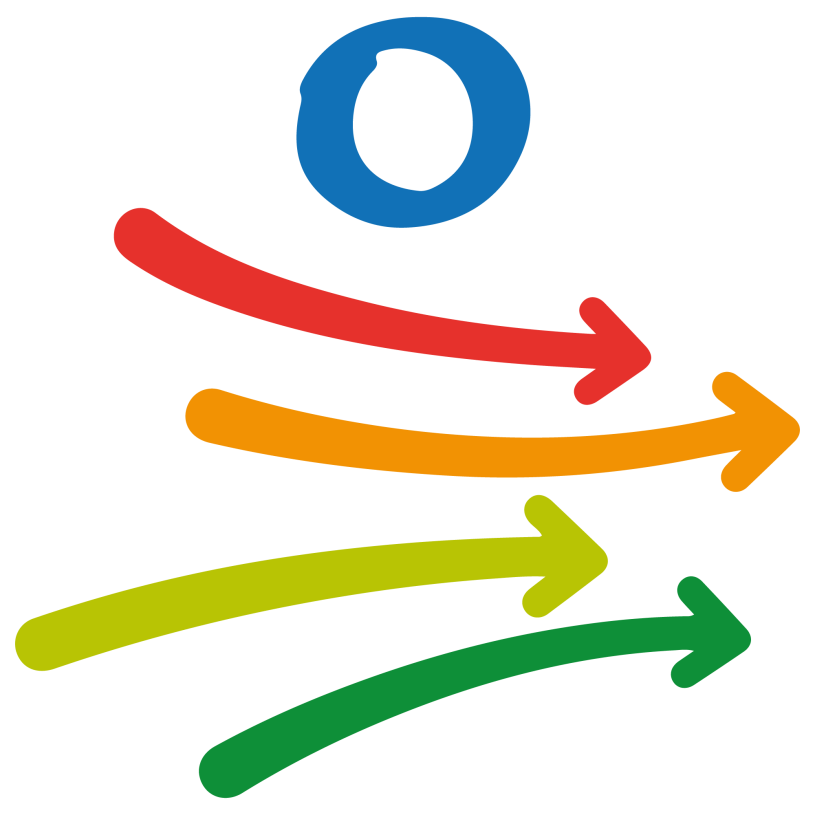 Какие ЦУР наиболее уместны для работы МКУР?
Цель ЦУР №: 13. Принятие срочных мер по борьбе с изменением климата и его последствиями 
Цель ЦУР №: 14. Сохранение и рациональное использование океанов, морей и морских ресурсов в интересах устойчивого развития  
Цель ЦУР №: 15. Защита и восстановление экосистем суши и содействие их рациональному использованию, рациональное лесопользование, борьба с опустыниванием, прекращение и обращение вспять процесса деградации земель и прекращение процесса утраты биологического разнообразия
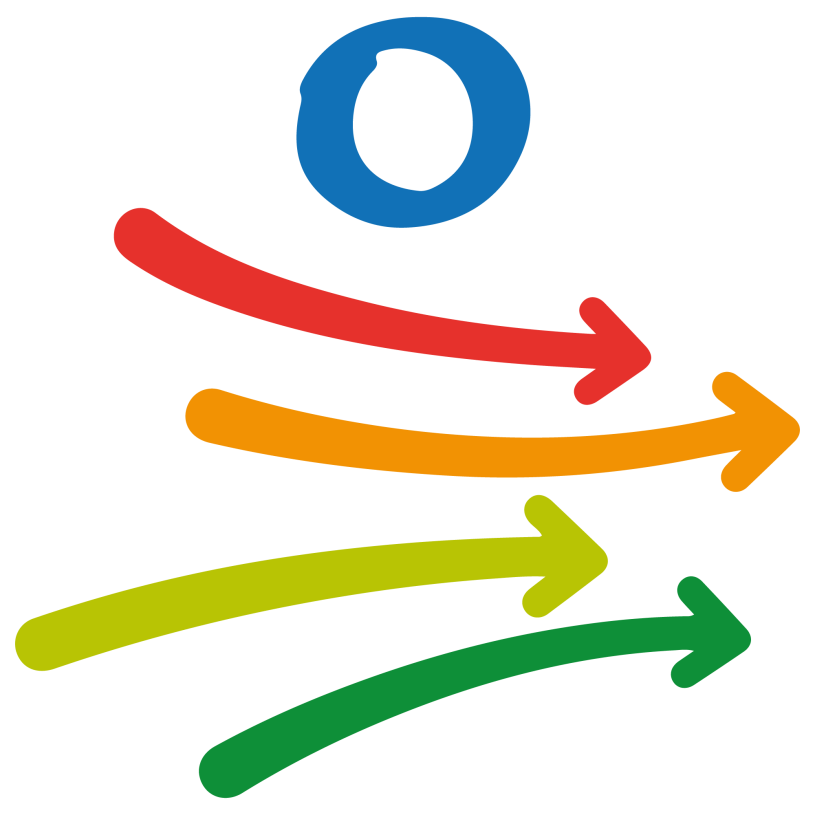 механизмы реализацииОПЫТ ТУРКМЕНИСТАНА
Действие глобальных целей развития тысячелетия завершились в декабре 2015 года. 25 сентября 2015 года государства-члены ООН утвердили новую Глобальную повестку устойчивого развития. Принятые новые Цели устойчивого развития (ЦУР) включают в себя 17 целей и 169 задач, универсальны по своей природе и касаются всех стран, как развитых так и развивающихся. Все страны должны будут пройти через процесс адаптации Целей и задач к своему национальному контексту. 

Следующие стадии были проведены в Туркменистане:
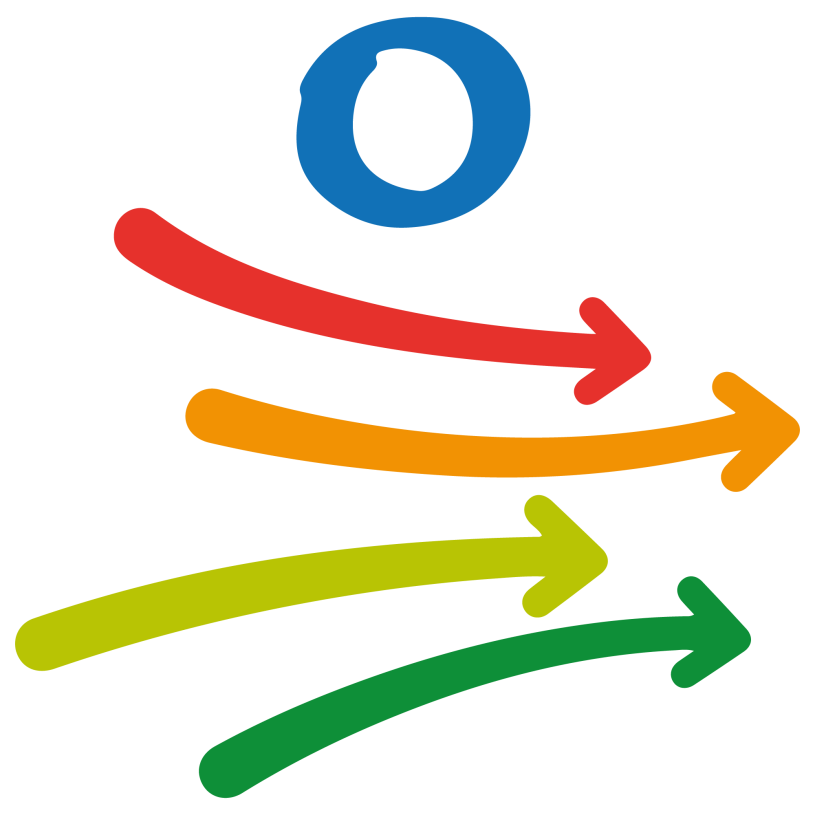 Первый этап завершен:  октябрь 2015- март 2016
Действие: 
Проведены национальные консультации с ключевыми отраслевыми министерствами для согласования принятия  универсальных 17  целей ЦУР , 169 задач и  более 200  индикаторов, приемлемых для Туркменистана

Результат:  Определен предварительный перечень  обозначенных ЦУР, задач и индикаторов согласованных для предоставления на одобрение  Кабинета Министров
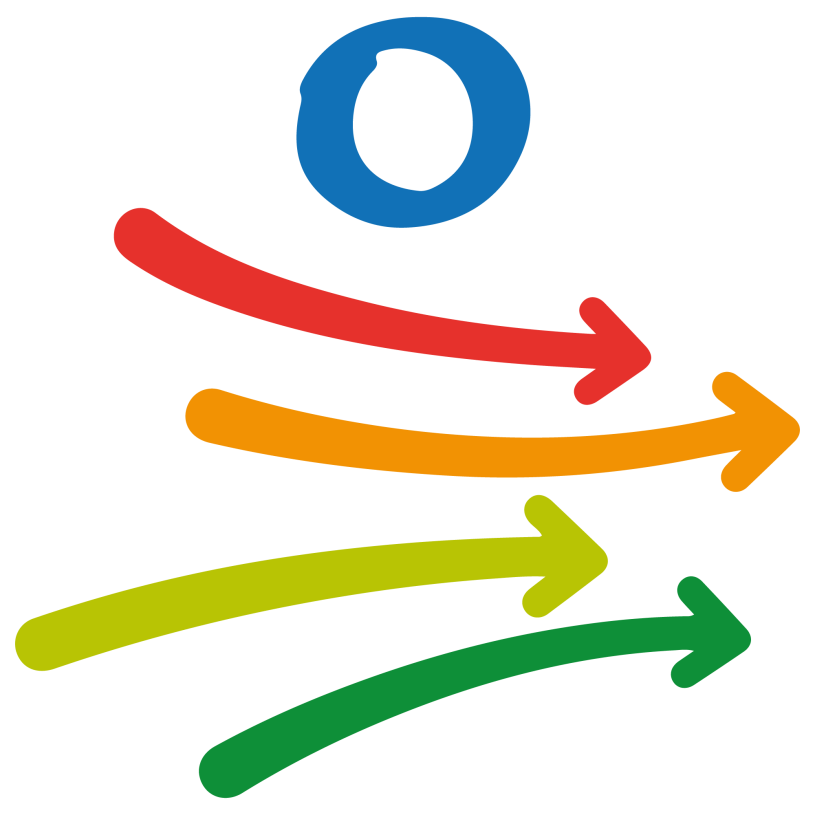 Таблица Целей устойчивого развития (ЦУР), задач и индикаторов, рекомендуемых для принятия в ходе 17 консультативных встреч Правительства Туркменистана и Агентств ООН
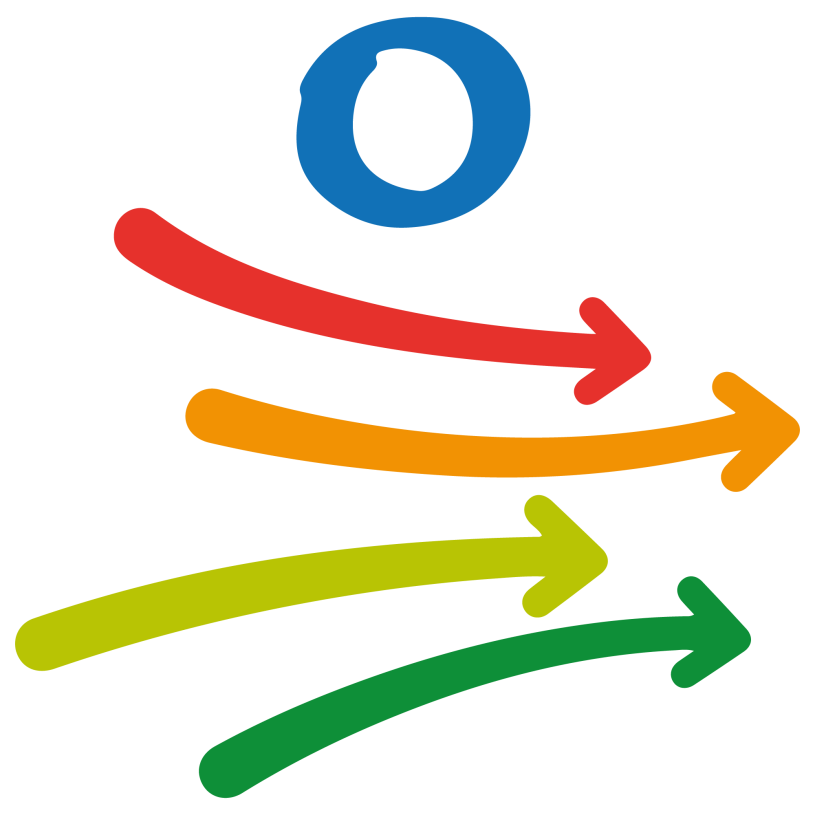 Второй этап:  март 2016 – декабрь 2016
Действие: 
Интегрировать одобренные ЦУР, задачи и индикаторы в в Программу Президента Туркменистана по социально-экономическому развитию страны на 2017-2021 годы
Интегрировать одобренные ЦУР, задачи и индикаторы в отдельные  секторальные планы и стратегии
Ожидаемые результаты:
Программа Президента Туркменистана по социально-экономическому развитию страны на 2017-2021 годы разработана с  учетом ЦУР 
Отдельные секторальные планы и стратегии имеют соответствующие интегрированные ЦУР, задачи и индикаторы
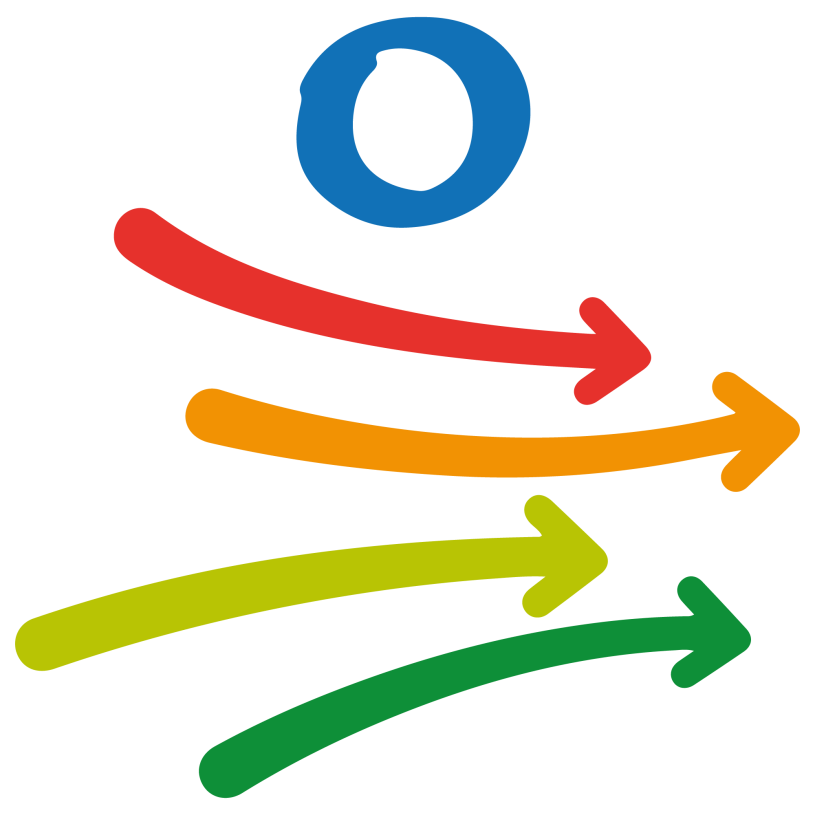 Третий этап :  март 2016 – декабрь 2016
Действие: 
Определить в деталях систему измерений (включая обновления), необходимую для оценки прогресса в намеченных ЦУР, задач и индикаторов в целевых ведущих министерствах
Определить в деталях систему измерений ( включая обновления), необходимую для измерения прогресса в намеченных ЦУР, задач и индикаторов в Национальном Государственном комитете по статистике
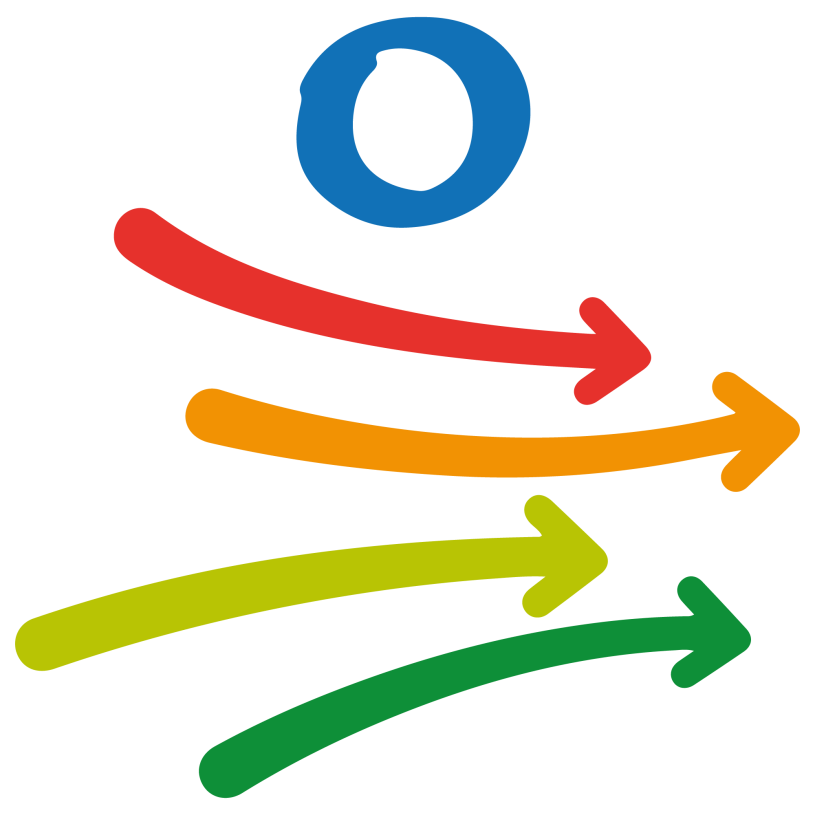 Третий этап:  март 2016 – декабрь 2016 (продолжение)
Ожидаемые результаты:
Целевые министерства определили необходимое обновление своих статистических систем требуемое для измерения прогресса в реализации задач и индикаторов ЦУР. Обновления будут проводиться в 2017 году и далее
Государственный комитет Туркменистана по статистике определил необходимые обновления своих статистических систем требуемые для измерения прогресса в реализации задач и индикаторов ЦУР. Обновления будут проводиться в 2017 году и далее
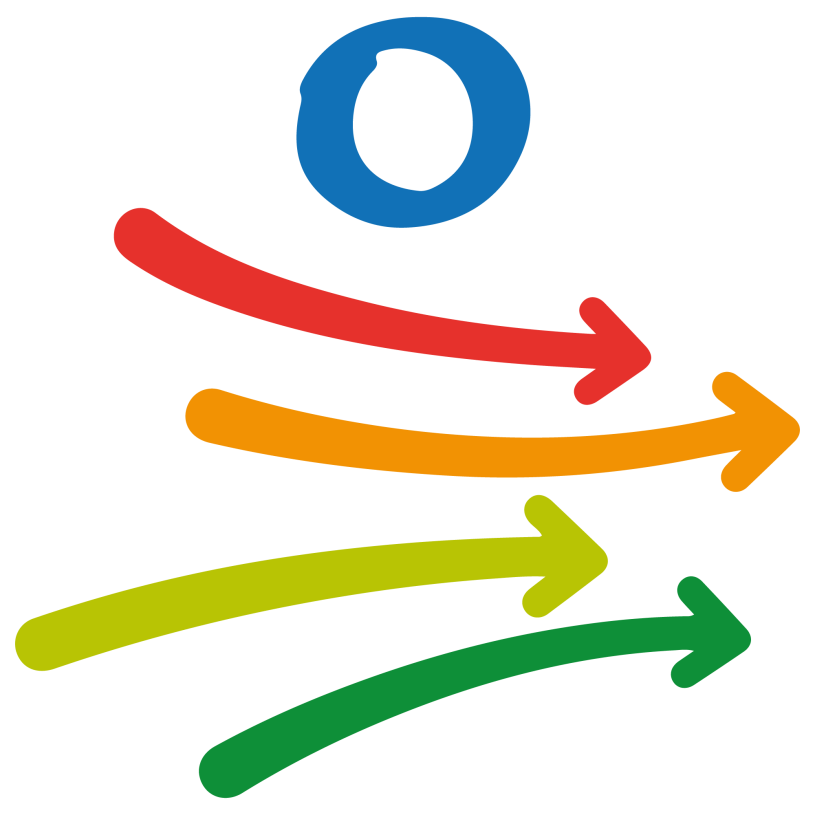 Спасибо  за внимание